Robust Competition: Is it Possible in Botswana?
Presented by:
Obonye Galebotswe
Senior Lecturer
Department of Economics
University of Botswana
At the National Competition Conference,
At Cresta Bosele Hotel
March 22, 2018
Outline
Benefits of competition
What is competition?
Indicators of competition in Botswana
Factors affecting competition in Botswana
 suggestions for promoting competition
2
Benefits of Competition & harm of market power
Low prices for all: Most obvious benefit of competition is that it results in goods & services being provided to consumers at competitive prices
Better quality: to attract more customers & expand market share - improve quality: durable products, work better, better-after-sales, technical support, friendlier service
Wider choice: to improve sales they try to make their products different from others leading to more product variety & price ranges for consumers
Efficiency & productivity:  companies continually pressed to be more efficient and more productive (constant pressure to reduce costs & improve quality of products) otherwise lose market position
3
Benefits of Competition
Innovation: In order to deliver choice & better products, businesses constantly pressured to be innovative – product concepts, design, production techniques, work organization & services. In today’s technology-driven world, innovation allows new firms to enter into markets dominated by incumbents

Help workers: Firms competing to hire from specialized labour market may raise wages to attract & retain workers

Small businesses & entrepreneurs: Lower input costs when upstream firms compete for opportunity to  supply a product to a small downstream or entrepreneur; or a small business/entrepreneur benefits from selling to a greater number of downstream firms – negotiate a good price for its products
4
Benefits of Competition
Restructuring of sectors: competitive process forces decisions based on market factors like demand-supply, product uses, costs, technologies – so uncompetitive sectors or firms wont have finance to continue production

International competitiveness: Vigorous domestic competition makes businesses stronger in the global markets too (Michael Porter, 1990)

Economic growth: lower prices increase purchasing power of consumers’ incomes enabling them to buy more goods & services; lowers input costs for other businesses enabling them to expand production; international competiveness leads to market expansion and hence economic growth
5
Competition Defined
Domestic competition promotes dynamic economy and inclusive economic growth
But how best do we promote and maintain competition? Government intervention or no intervention?
Middle ground: intervene to ensure that the competitive process is not distorted
Believe: In a free market economy, pursuit of profit is the engine of economic development, but such pursuit of profit might not be compatible with the advancement of economic development
How is competition defined? 
Some view competition in terms of structural characteristics such as a large number of relatively small firms, absence of substantial economics of scale & unimpeded entry into industry
Others argue that industry should be judged in terms of performance rather than structure – number & size distribution of firms in an industry is irrelevant to the degree of competition.
6
Indicators of competition in Botswana
Different definitions lead to different interpretations of market conditions
Limited studies on the extent of competition in Botswana
BIDPA (2002) Economic mapping study (cited in Monnane Monnane) – used market concentration as a measure of the degree of competition in the industry (CR3 with turnover as the measure of economic activity) and ranked industries as follows:
1. Long distance transport 65.7%; 
2. Hotel & Restaurants – 64.8 %
3. Finance – 55%
4. Manufacturing -  54%
….
Construction – 40%
Wholesale & Retail 26.8%
This study is old: not a true reflection of the market structures today.
7
Indicators of competition in Botswana
High concentration levels do not necessarily reflect low competition.
Different policy prescriptions regarding the role of competition policy & vigor of enforcement of Competition Law
Concentration measures are still useful indicators that guide competition agencies on which industries to worry about for potential abuses of market power.
Grynberg and Motswapong (2011) – Competition and Trade policy: the case of Botswana poultry industry
African Competition Forum study (2016) edited by Simon Roberts 
Cement  & Poultry
Other studies can be done to check evidence of:
Increasing rents/profits accruing to a few firms
Lower levels of firm entry (firm dynamism)
Lower levels of labour market mobility
Global competitiveness indicators
8
Indicators of competition in Botswana
9
Indicators of competition in Botswana
10
Factors affecting competition
Input costs – power, water, communications, etc –affect firm dynamism
Government’s regulatory environment – affects business dynamism (Botswana ranked 111 -2017/18)
Government incentive schemes – EDD, CEDA, business reservation policy, other IDP measures
Trade policy – non-tariff barriers (import permits, seasonal trade bans) – protect incumbent firms
Strategic (anti-competitive) behavior by incumbent firms
11
Factors affecting competition
Emerging ownership structures including institutional ownerships – mutual forbearance, facilitation of cartels 
Implementation of competition law – 
	uptick of merger & acquisition activity (also a global wave)
Detection of collusion	
Weak penalties for collusive behaviour/monitoring
Occupational/professional licensing & price regulations
E.g., Botswana Architectural Associations, 
Constraints to SMME development – affects market dynamism
12
Robust competitions: Is it possible in Botswana?
Yes, it is possible, but will take time
Building a competitive culture takes time & requires resources & uptake of different stakeholders
CA should continue to provide leadership
Government need to provide more support to the CA
CA should be adequately resourced to effectively enforce the law
No political or bureaucratic interference
13
What needs to be done?
CA – “Adoption of law is important, but implementation of the law is even more important”
Advocacy – Awareness of the measures of the Competition Act can affect behavior of firms, especially if they believe that there is a credible threat of detection & remedy for actions that breach the provisions of the Act
Make anti-cartel enforcement #1 priority
Allocate resources to detection & prosecution of hard-core cartels (price-fixing, big-rigging, market division, etc)
Impose tough measures on hard-core cartels – can act as deterrent given the difficulty of detection
Currently financial penalty requires that the Commission satisfy itself that the breach was committed intentionally or negligently?
Base decisions on sound economics (theory and empirical evidence) – this eliminates or minimizes political rent-seeking
No room for political economy considerations in the implementation of Competition Law
14
What needs to be done?
Since Competition Law is economics-based, strengthen economic analysis in anti-competitive conduct analysis (otherwise weak enforcement & regulatory capture by some well-resourced businesses) - CA need to be ahead of the increasing sophistication of firms engaging in anti-competitive practices
Sharpen market analysis tools to detect anti-competitive conduct- incorporate best economic learning into decision making
While tempering the core of efficiency with other developmental goals, ensure enforcement is based on sound economic analysis & lean more towards efficiency considerations
Protect competition, not competitors – don’t pick winners or protect losers
Flexibility and forward looking – industries are dynamic and so should be the competition authority, lest it becomes an impediment to innovation & competition
15
Context
‘The time to repair a roof is when the sun is shining’ John F. Kennedy (State of the Union Address, 1962)
16
Thank you
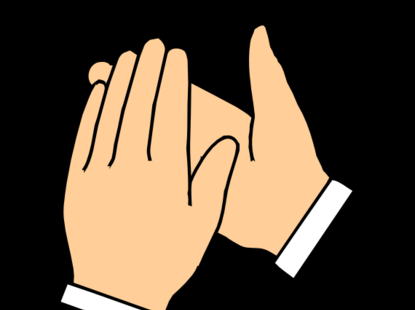 17